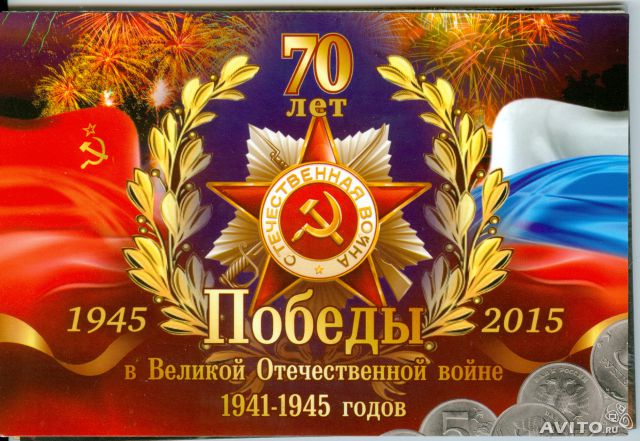 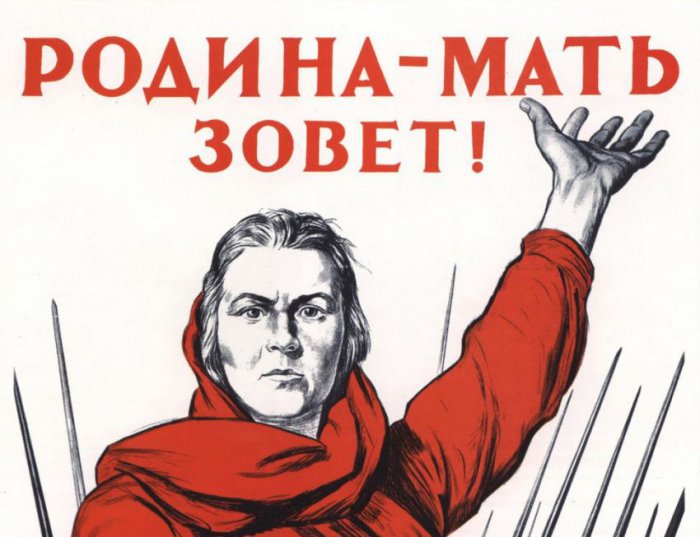 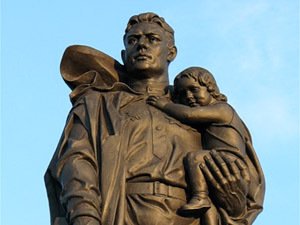 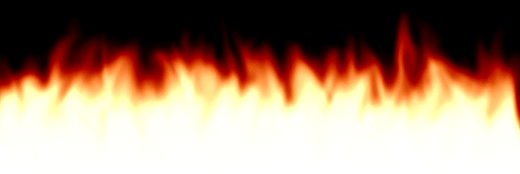 ГОРОД-ГЕРОЙ ЛЕНИНГРАД
Город-герой Сталинград
Город-геройКиев
Город-герой Москва
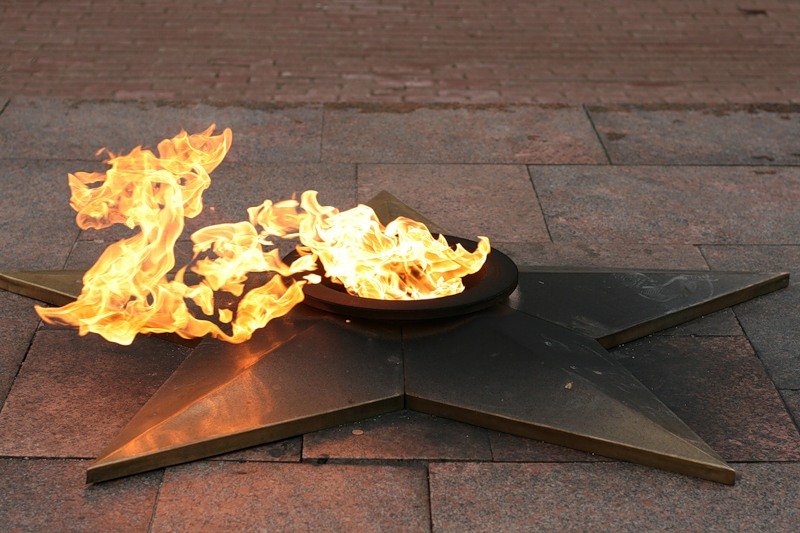 Город-геройОдесса
Город-герой Севастополь
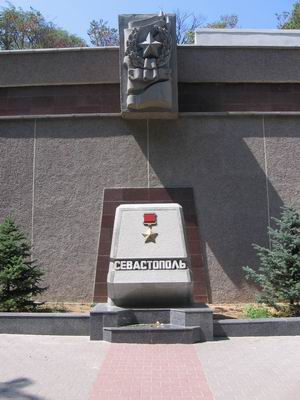 Город-герой Керчь
Город-герой Новороссийск
Город-герой Минск
Город-геройТула
Город-герой Мурманск
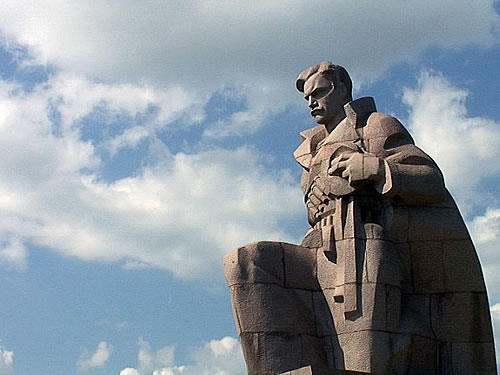 Город-герой Смоленск
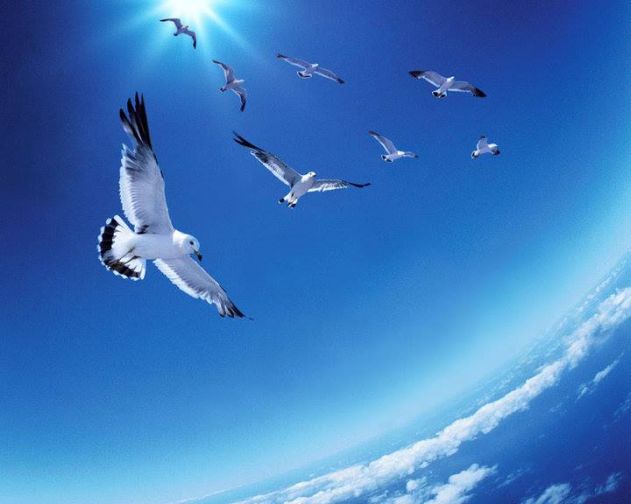 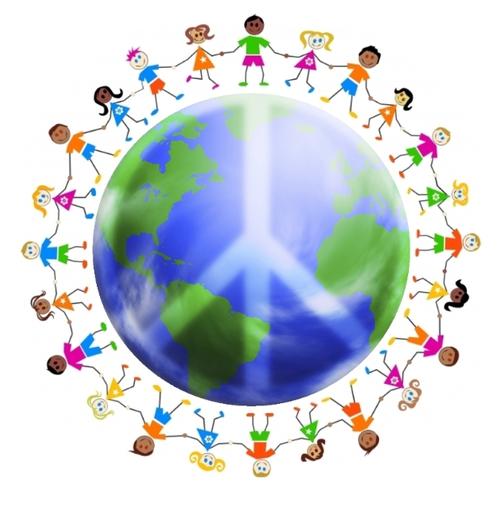 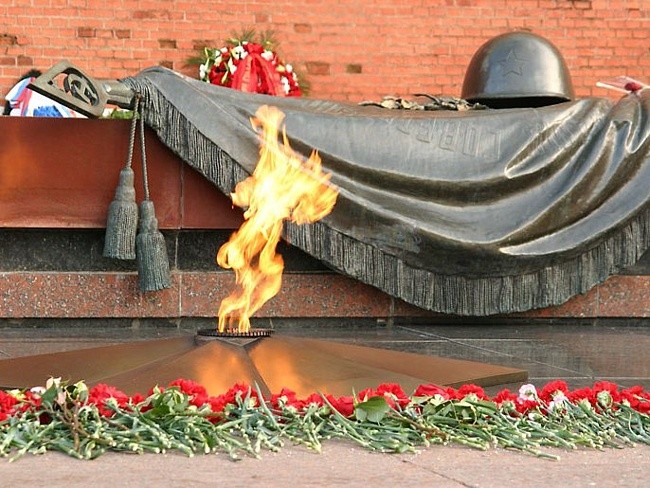 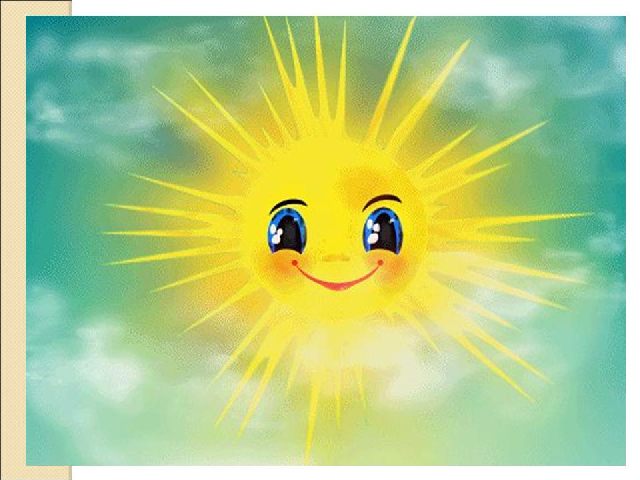 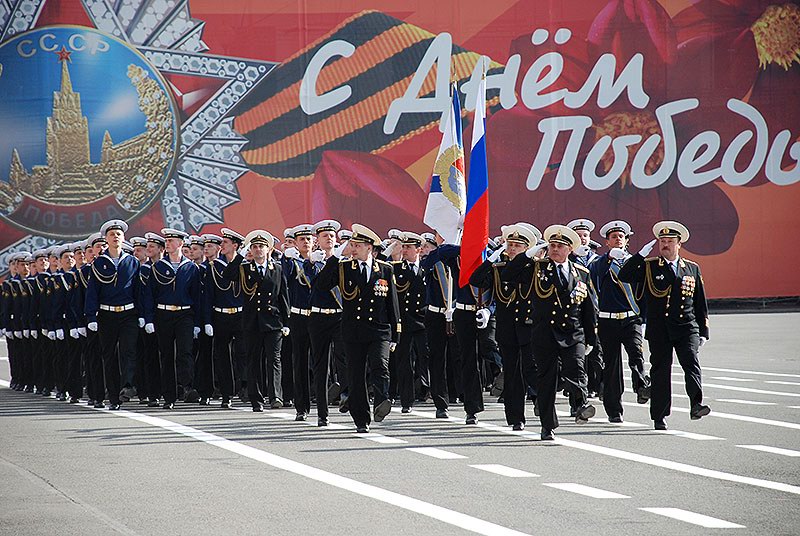 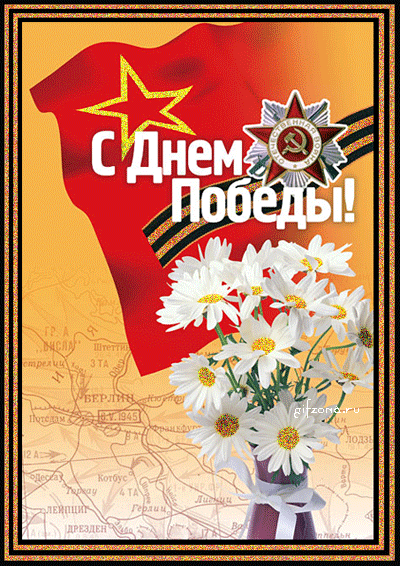